муниципальное дошкольное образовательное учреждение 
«Детский сад № 23 «Ромашка»

ПУБЛИЧНЫЙ ОТЧЕТ РУКОВОДИТЕЛЯ ДОУ 
2017-2018 учебный год
заведующий 
Арефьева Наталья Петровна
«Детство есть та великая пора жизни, когда  кладется основание всему будущему нравственному человеку»
Н.В. Щелгунов
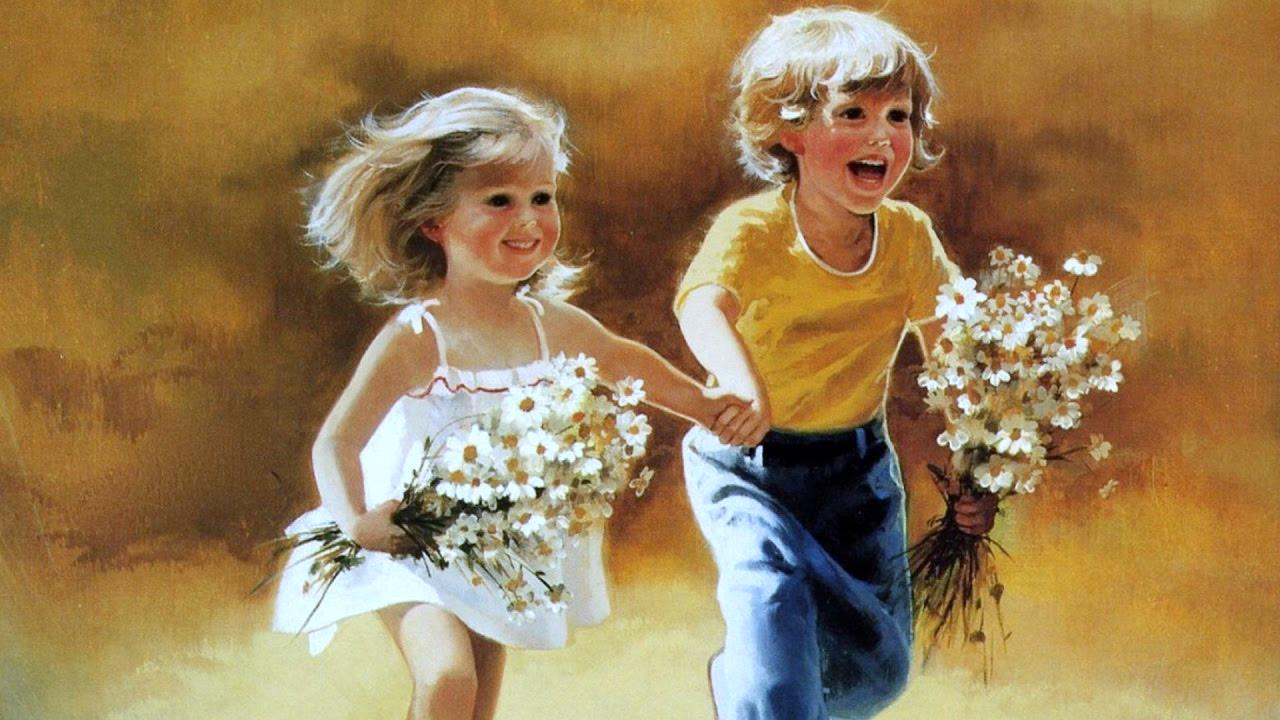 ОСНОВНАЯ ОБЩЕОБРАЗОВАТЕЛЬНАЯ ПРОГРАММА ДОШКОЛЬНОГО ОБРАЗОВАТЕЛЬНОГО УЧРЕЖДЕНИЯ
основной нормативный документ, регламентирующий  деятельность образовательного учреждения и определяет цель, задачи, планируемые результаты, содержание и организацию образовательного процесса на ступени дошкольного образования
ОСНОВНАЯ ОБЩЕОБРАЗОВАТЕЛЬНАЯ ПРОГРАММА ДОШКОЛЬНОГО ОБРАЗОВАТЕЛЬНОГО УЧРЕЖДЕНИЯ
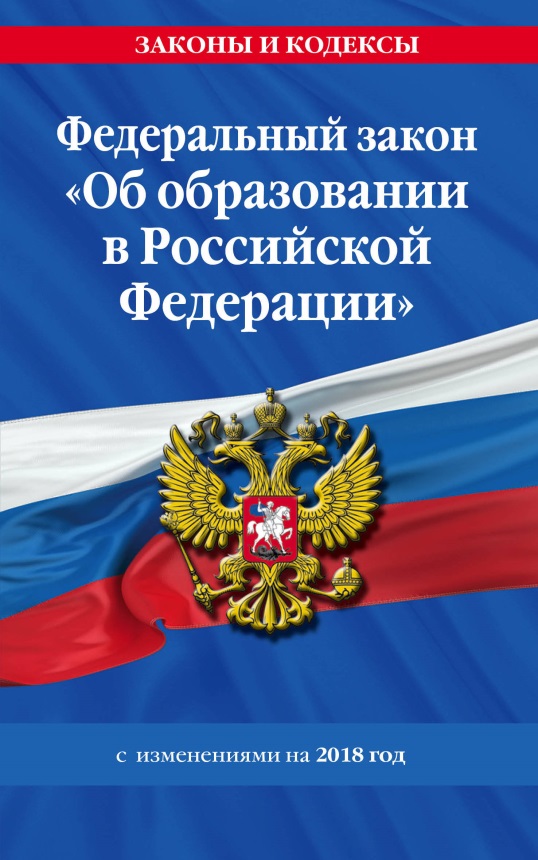 Программа обеспечивает - развитие личности ребенка в различных видах детской деятельности с учетом возрастных, индивидуальных психофизиологических особенностей
Программа направлена на:

создание условий развития ребенка;
личностное развитие;
развитие инициативы и творческих способностей; 
сотрудничество со взрослыми и сверстниками;
создание развивающей  предметно -пространственной среды
систему условий социализации и индивидуализации детей.
Программа определяет  продолжительность пребывания детей в детском саду, в соответствии с объемом решаемых задач образовательной деятельности, реализуется в течение всего времени пребывания детей в детском саду.
Виды детской деятельности
двигательная
игровая 
коммуникативная
самообслуживание и элементарный бытовой труд;
изобразительная;
музыкальная;
восприятие художественной литературы;
конструирование из разного материала;
познавательно-исследовательская ;
ОБРАЗОВАТЕЛЬНАЯ ОБЛАСТЬСОЦИАЛЬНО – КОММУНИКАТИВНОЕ РАЗВИТИЕ
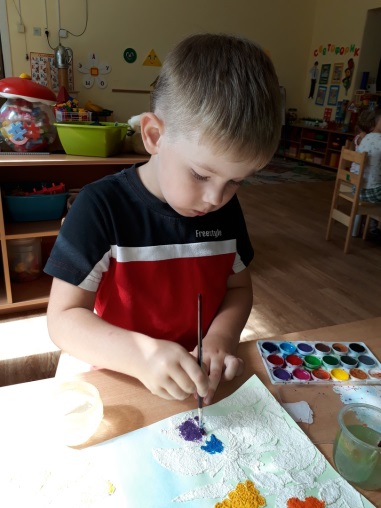 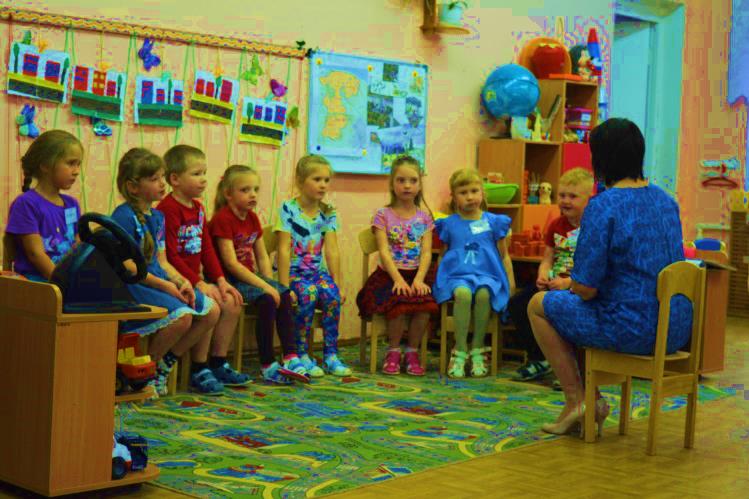 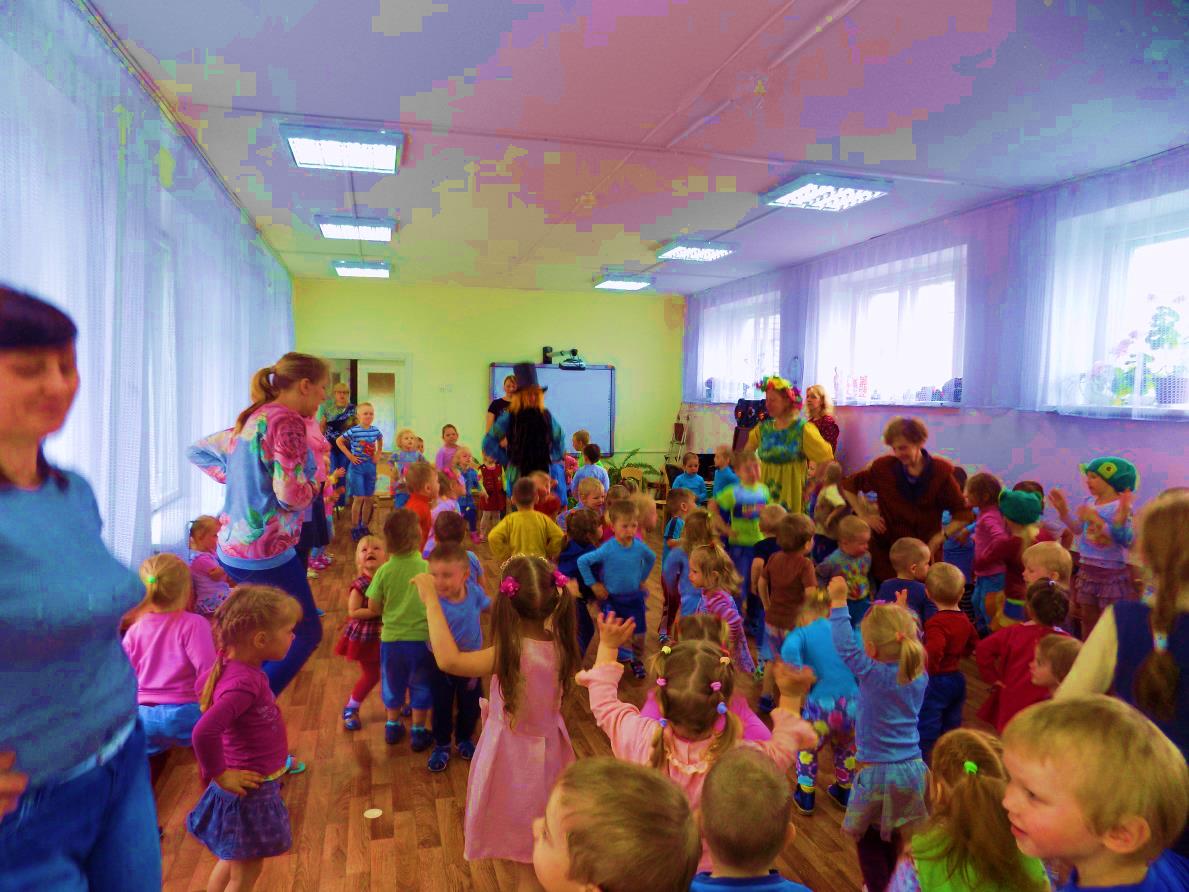 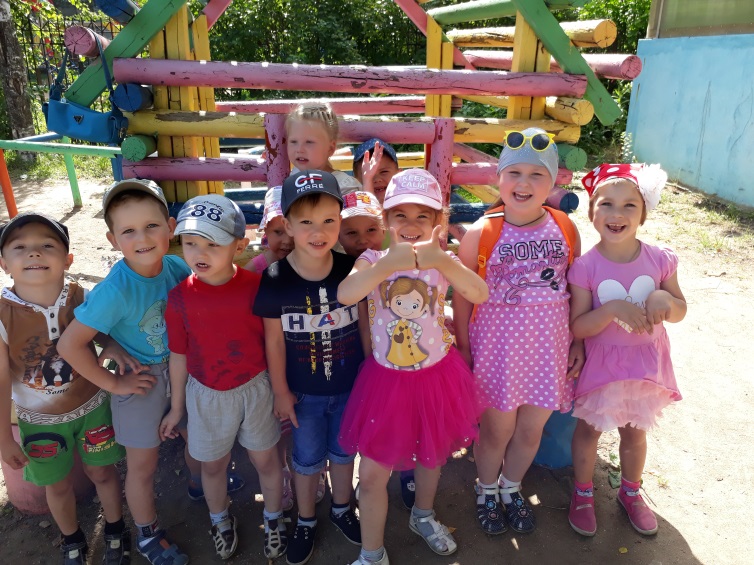 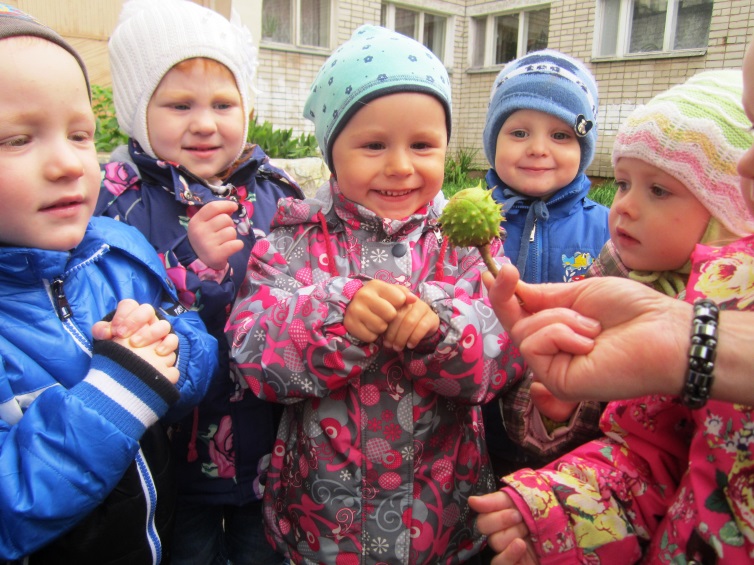 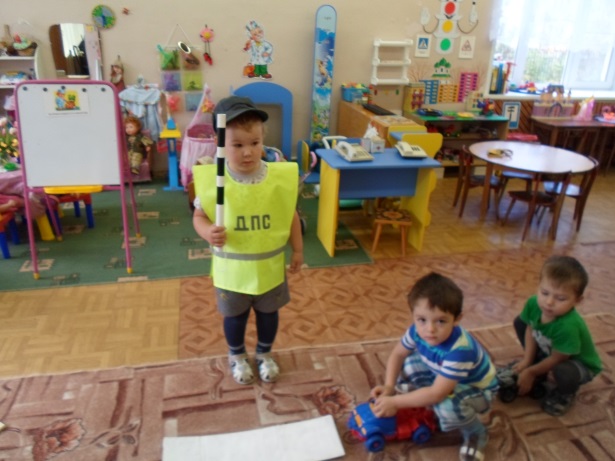 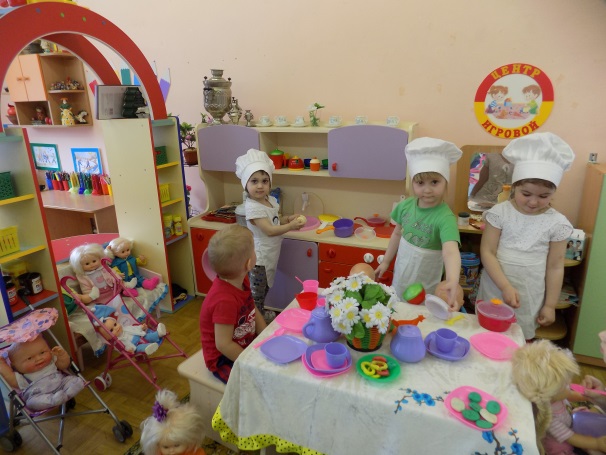 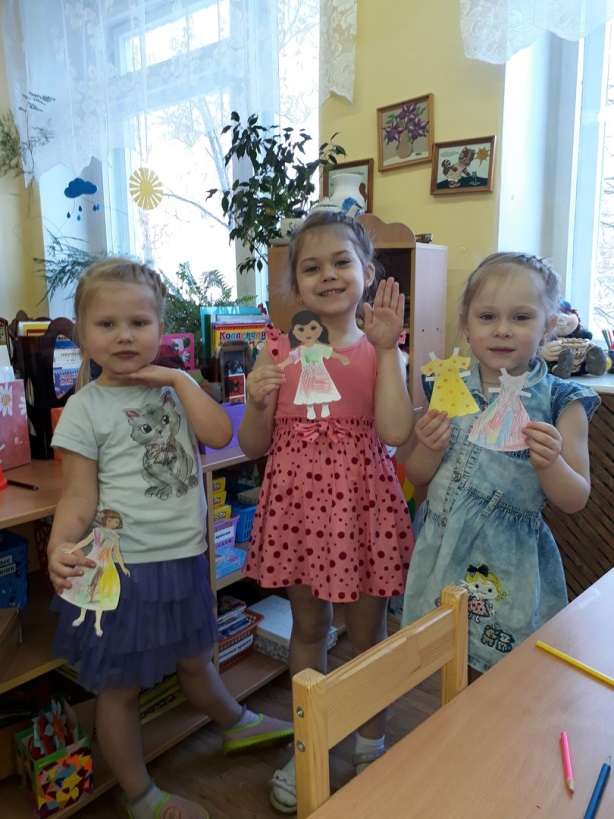 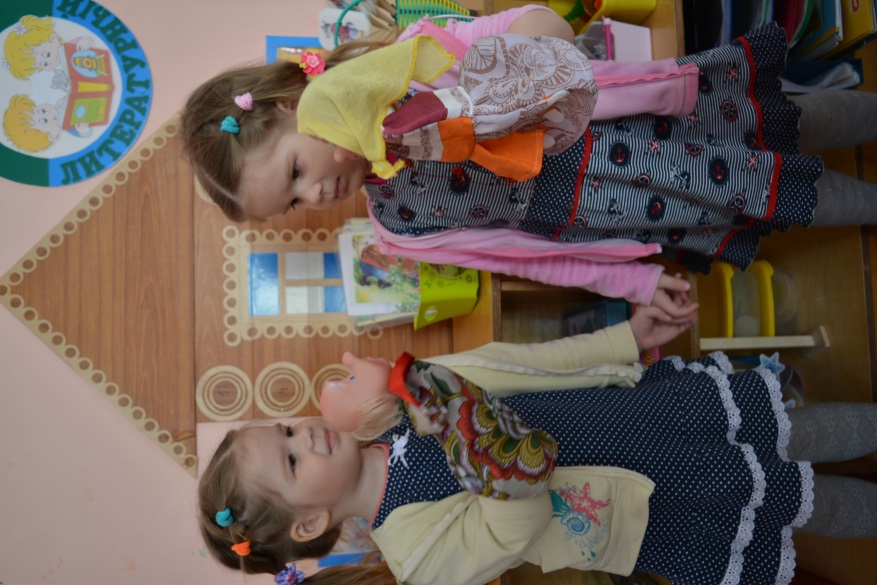 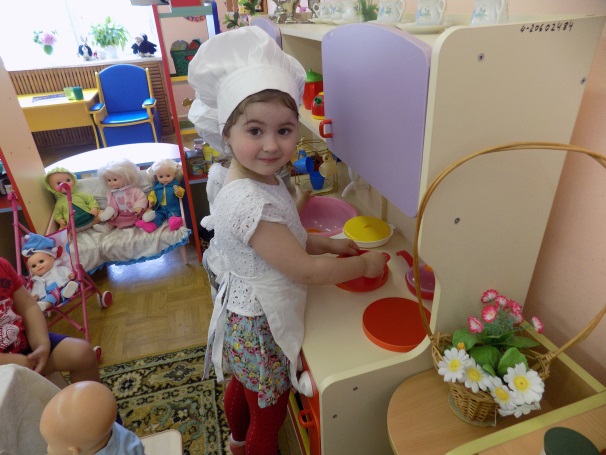 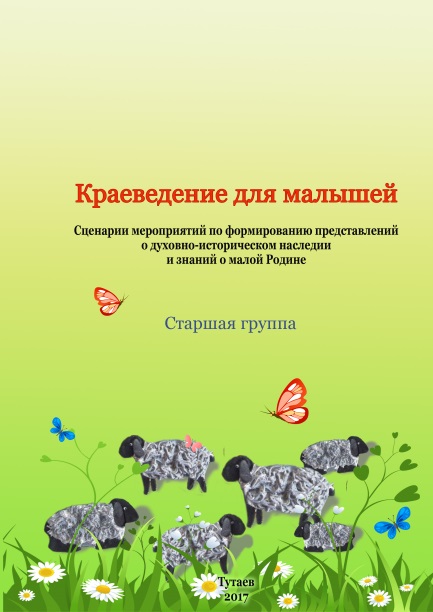 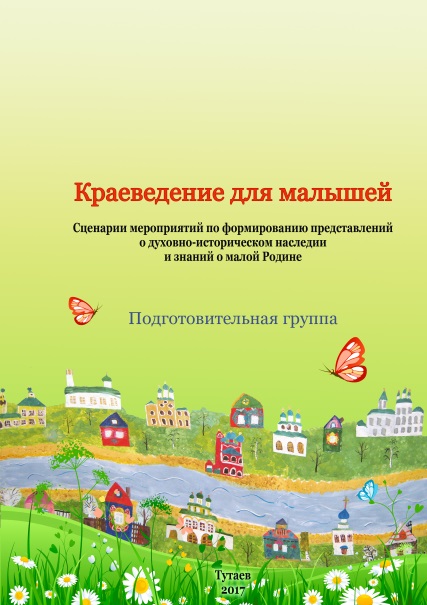 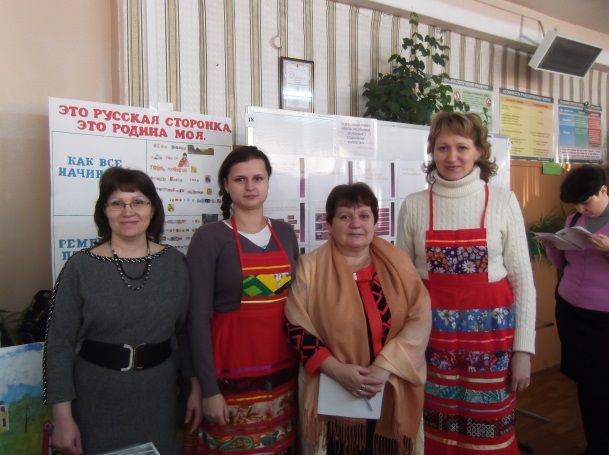 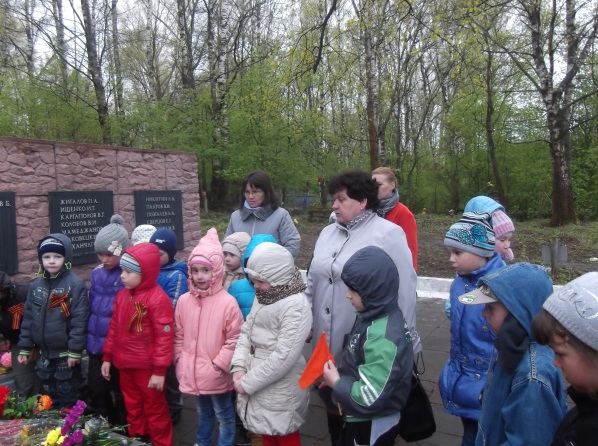 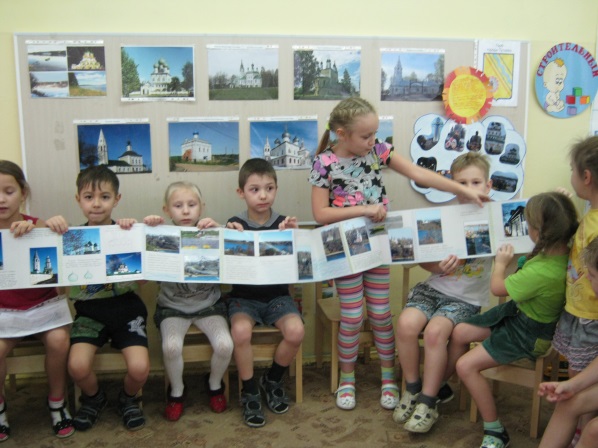 ОБРАЗОВАТЕЛЬНАЯ ОБЛАСТЬПОЗНАВАТЕЛЬНОЕ РАЗВИТИЕ
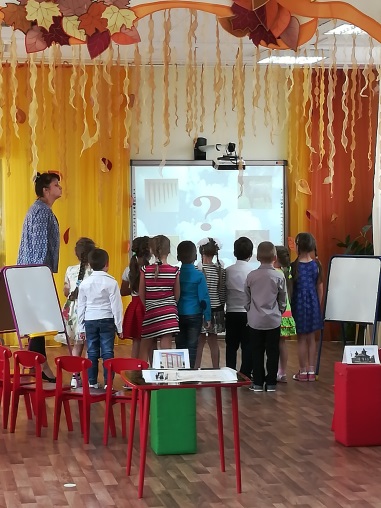 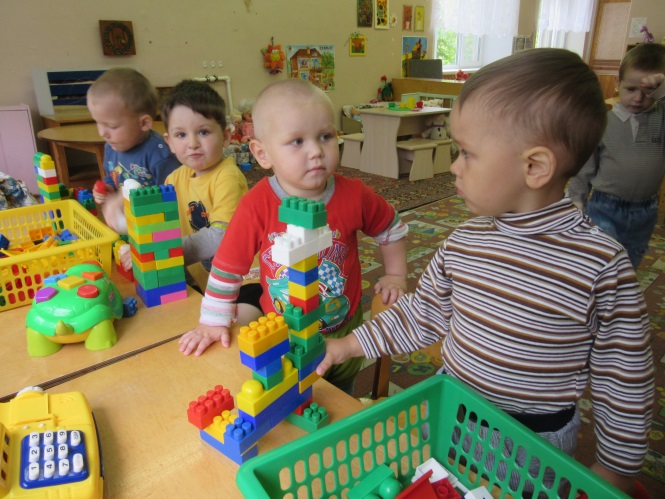 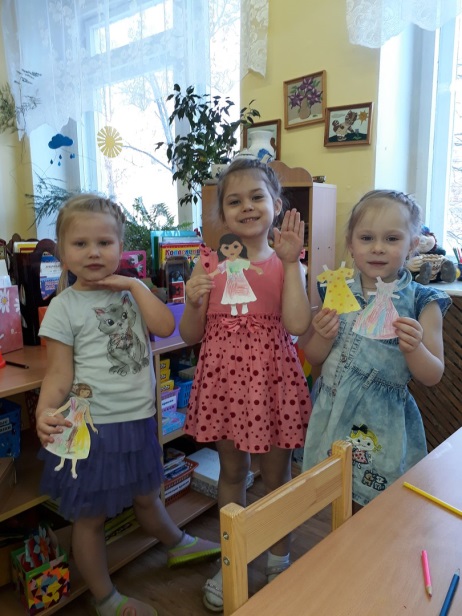 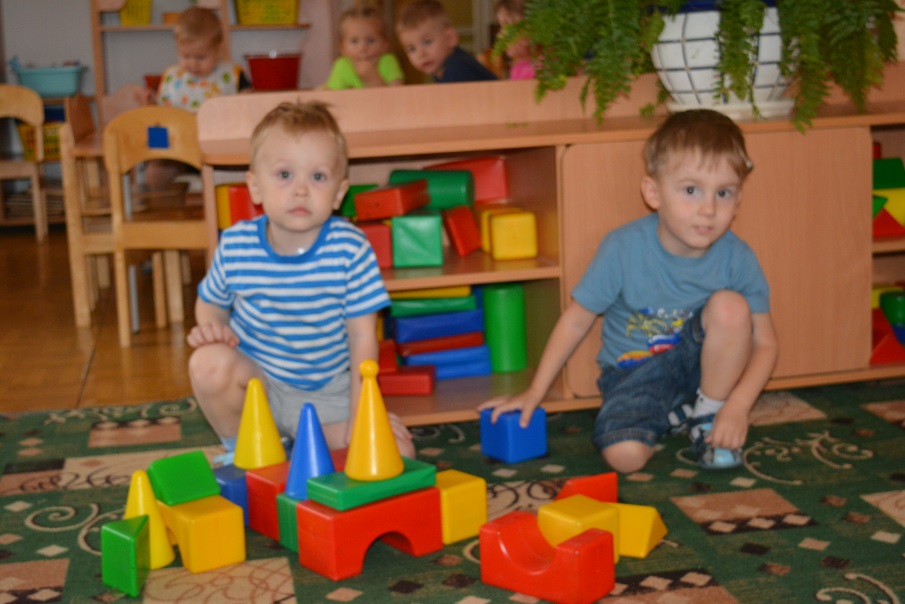 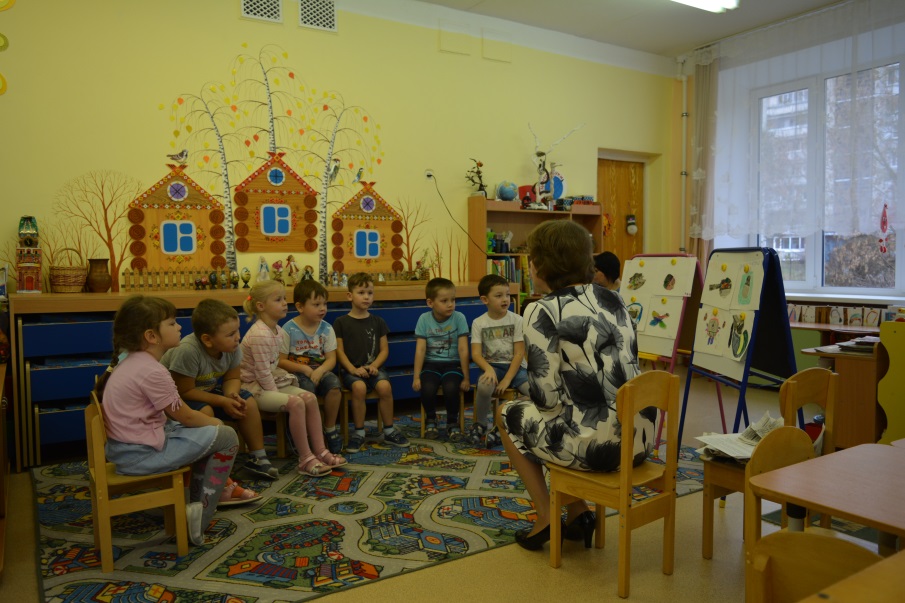 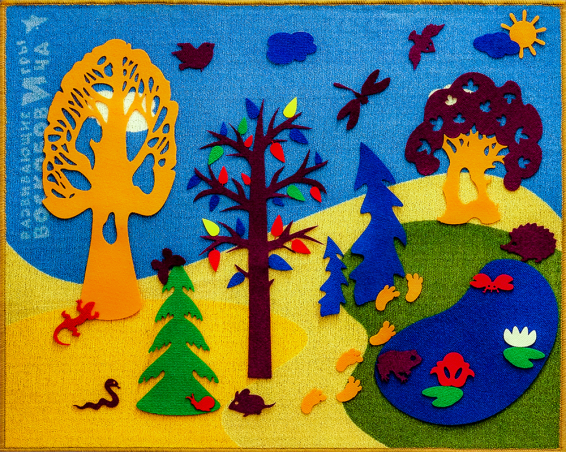 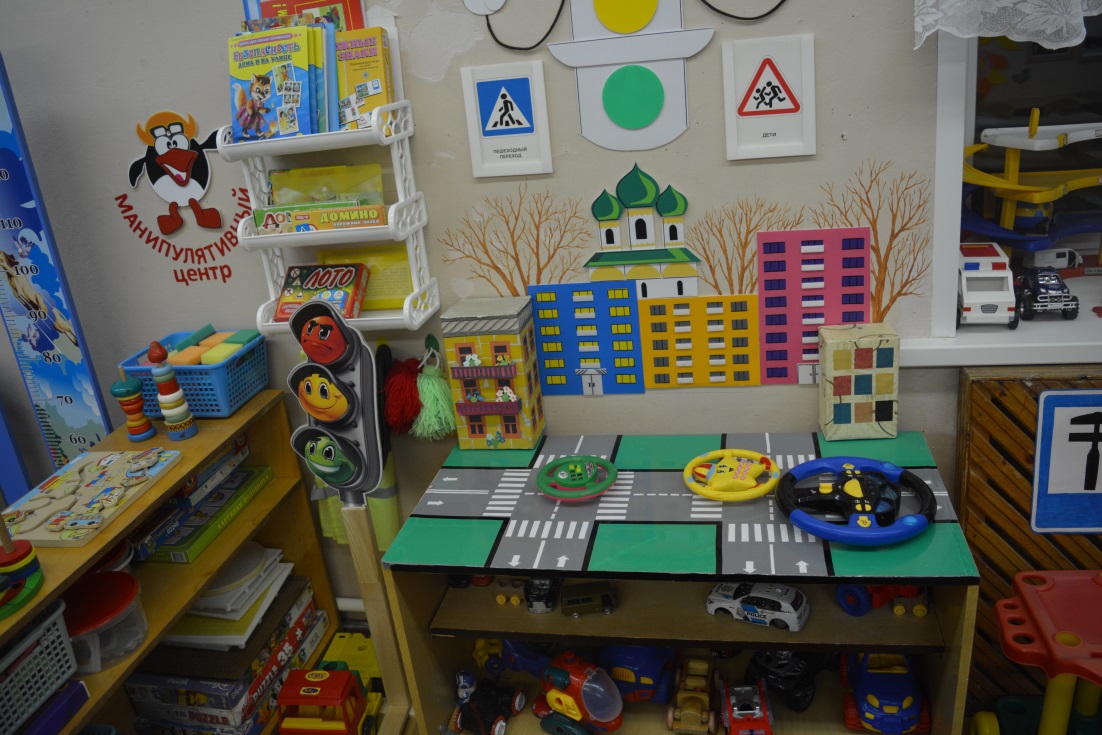 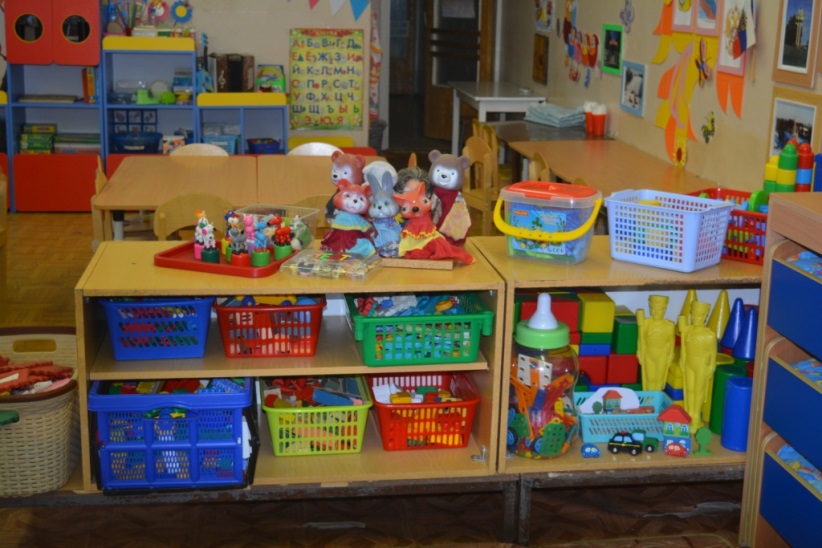 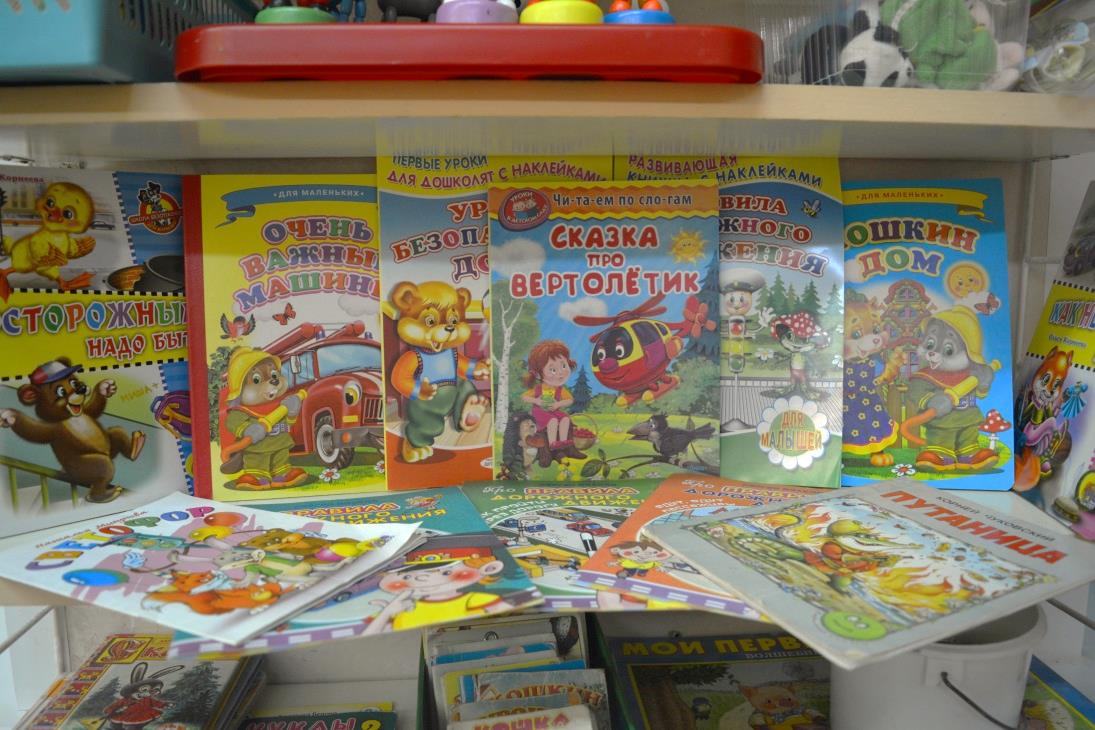 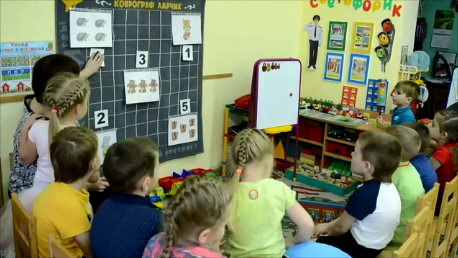 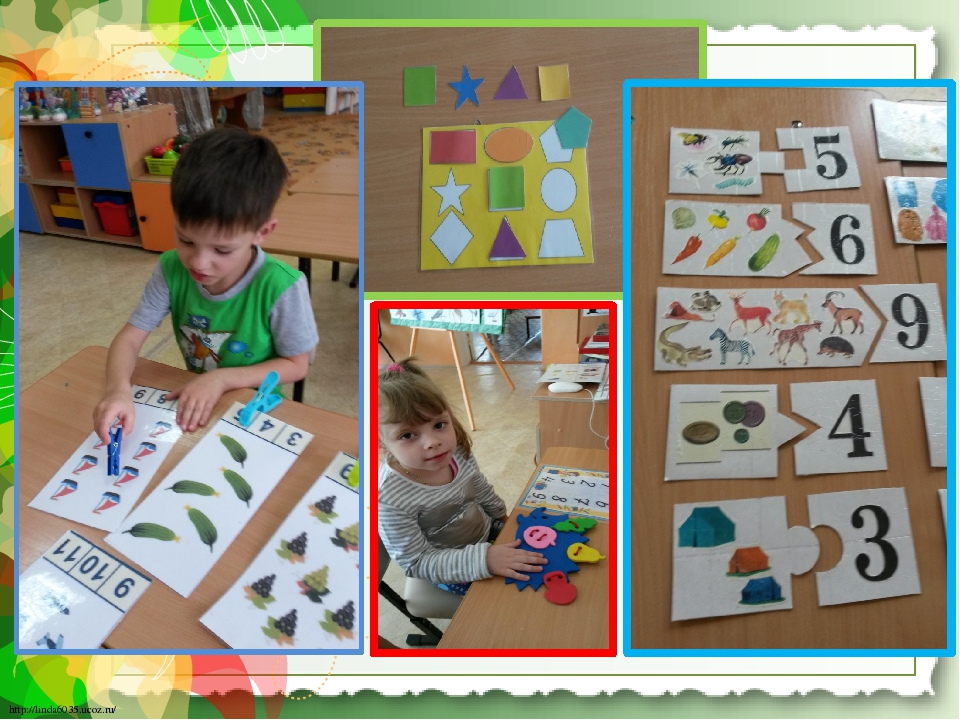 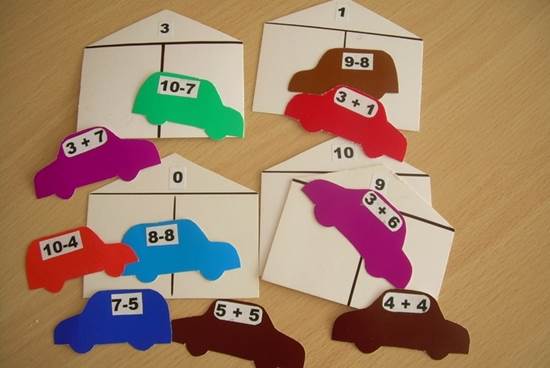 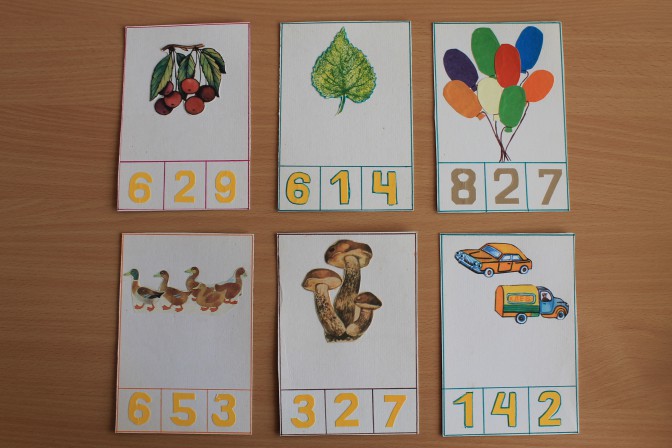 Развивающая речевая среда
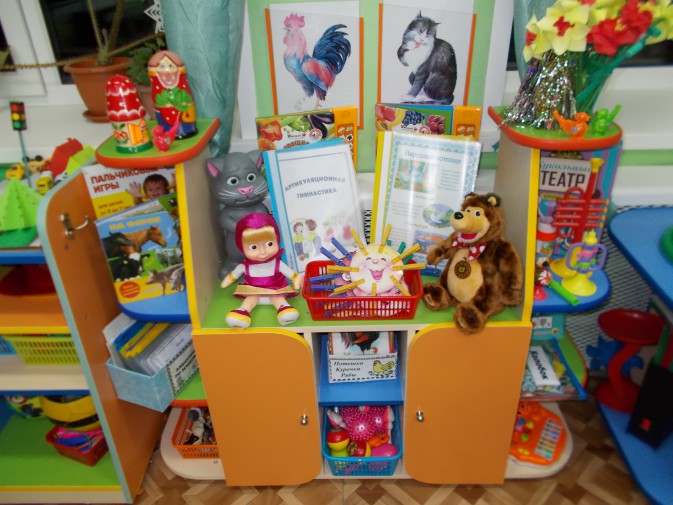 Звуковая культура речи:правильное, отчётливое произношение звуков, фонематический слух, выразительность речи.
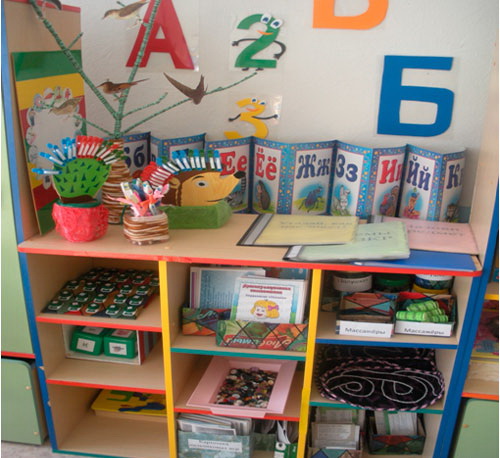 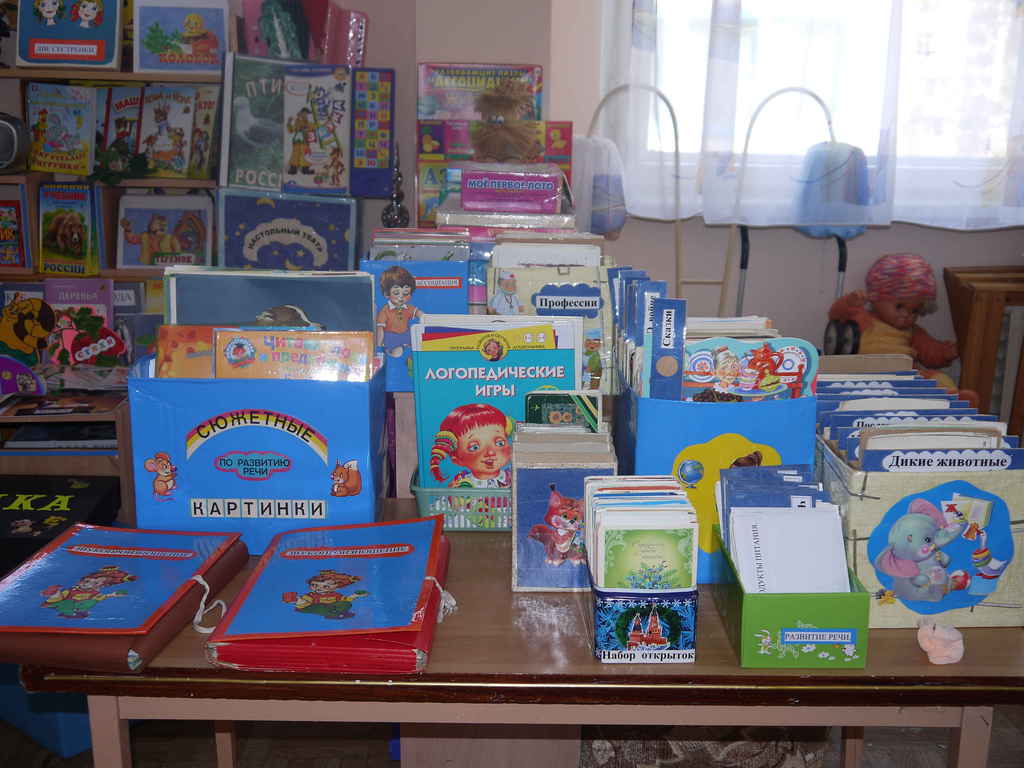 Грамматический строй речи:умение согласовывать слова в предложении, образование слов, правильное употребление слов в речи, составление предложений
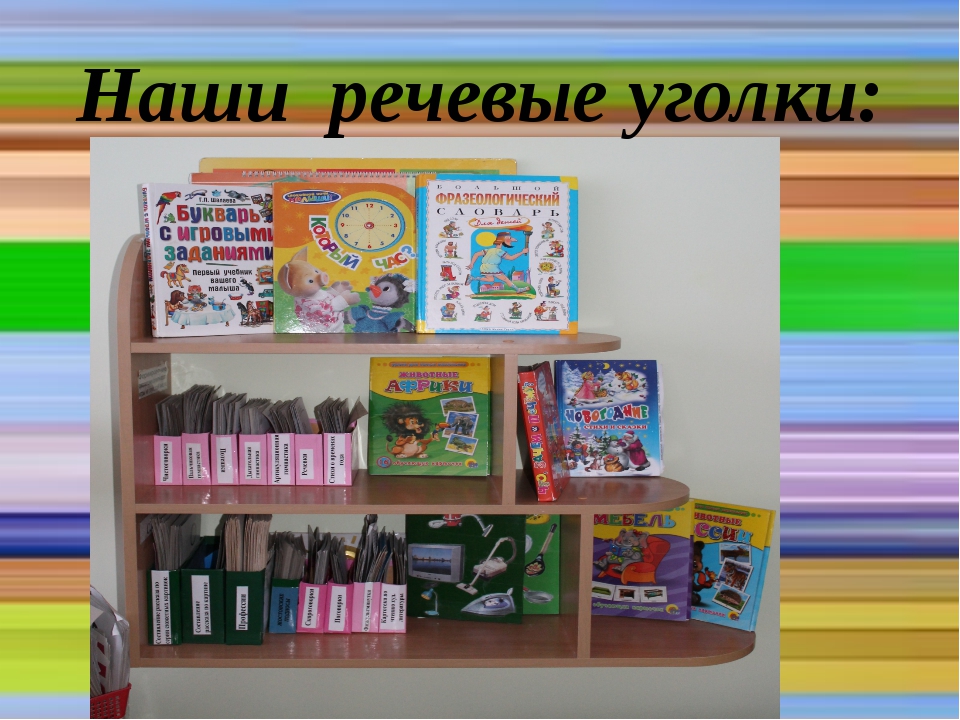 Связная речь:умение поддерживать беседу, монологическая речь,пересказ, составление рассказов.
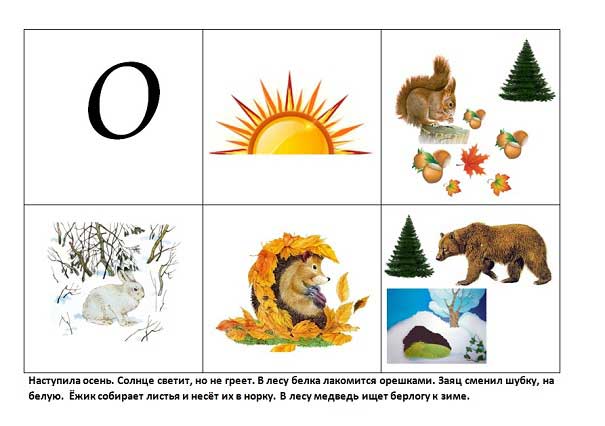 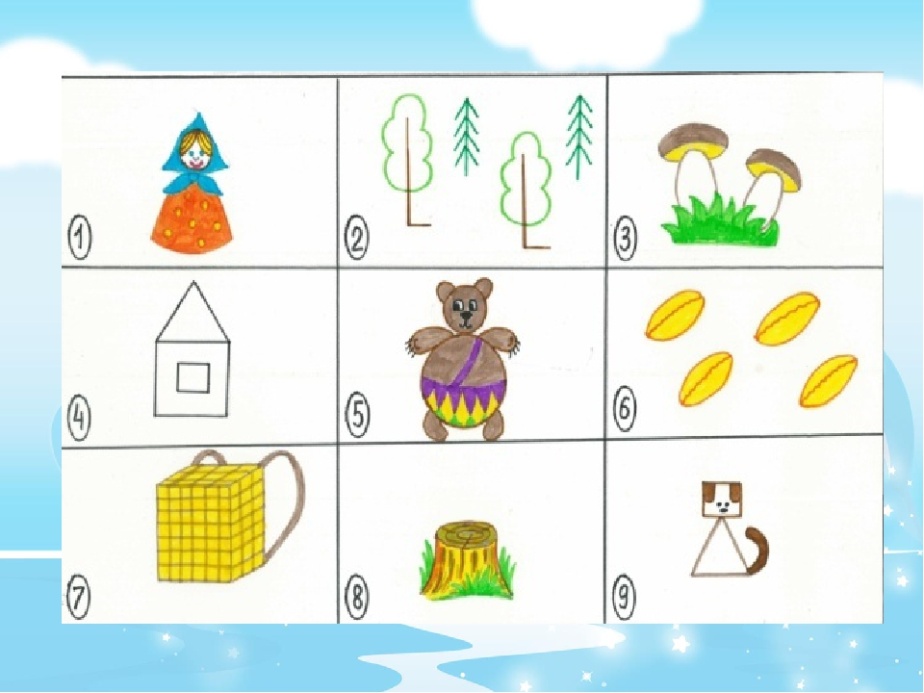 Художественно – эстетическое 
развитие
Рисование
Лепка
Аппликация
Конструирование
Музыкально – художественная (театрализация)
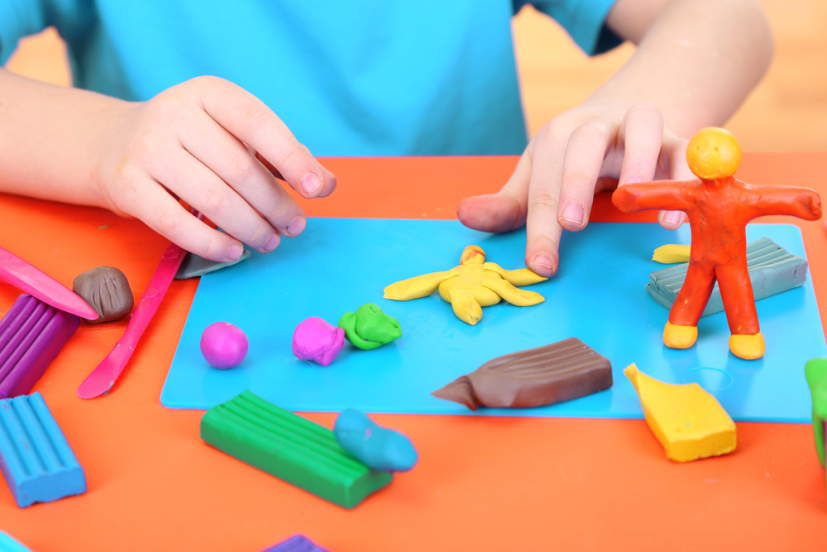 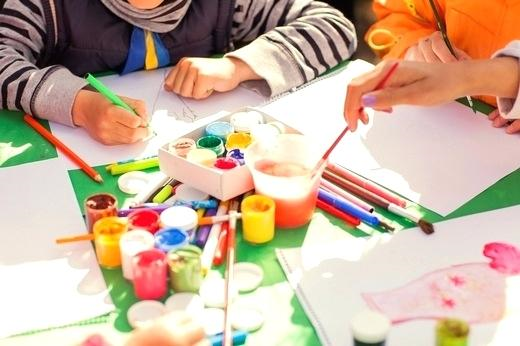 Рисование
Лепка
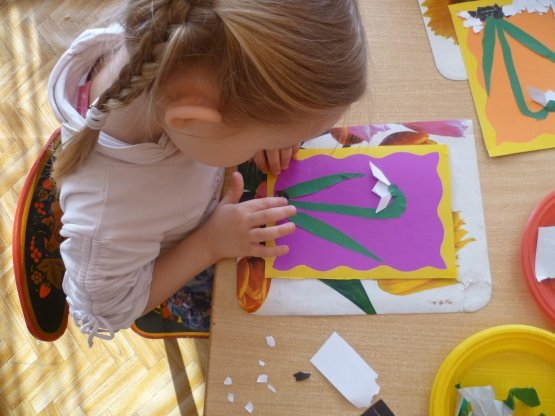 Аппликация
Центр художественного творчества
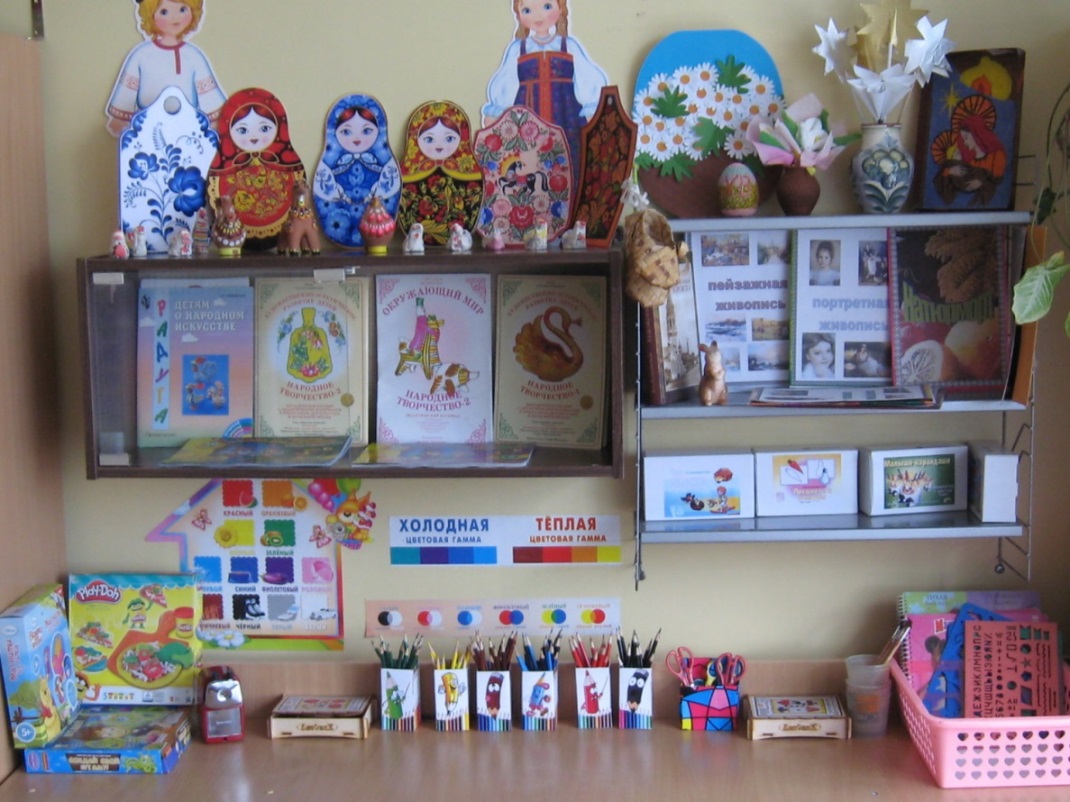 Музыкально - театральный центр
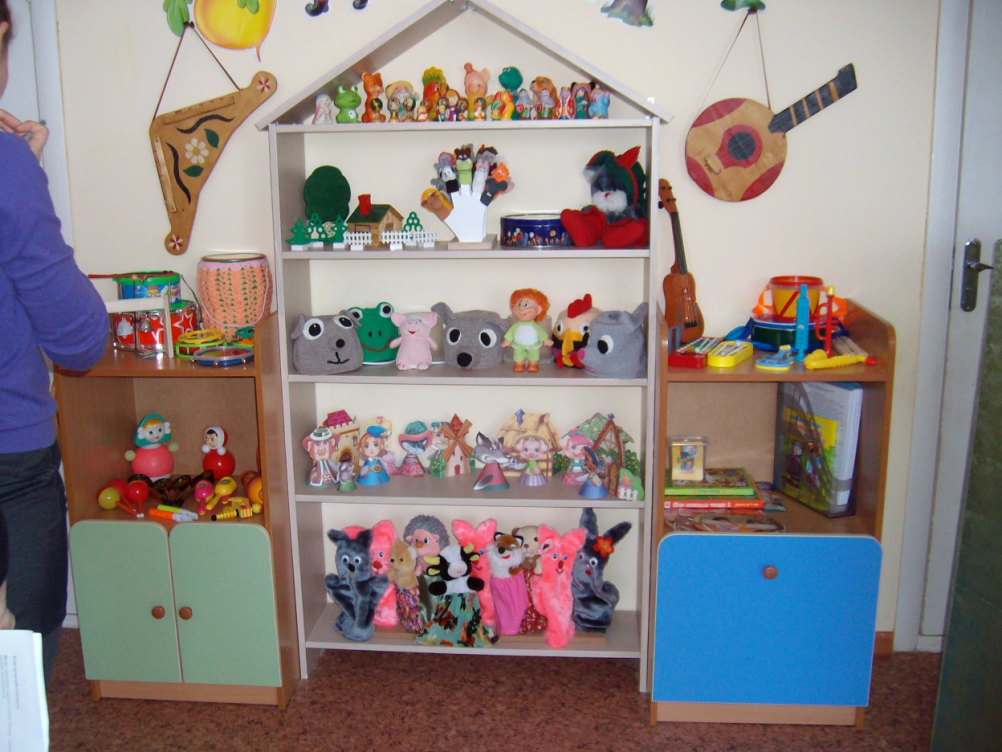 «Дети должны жить в мире красоты, игры, сказки, музыки, рисунка, фантазии, творчества» 
В.А. Сухомлинский
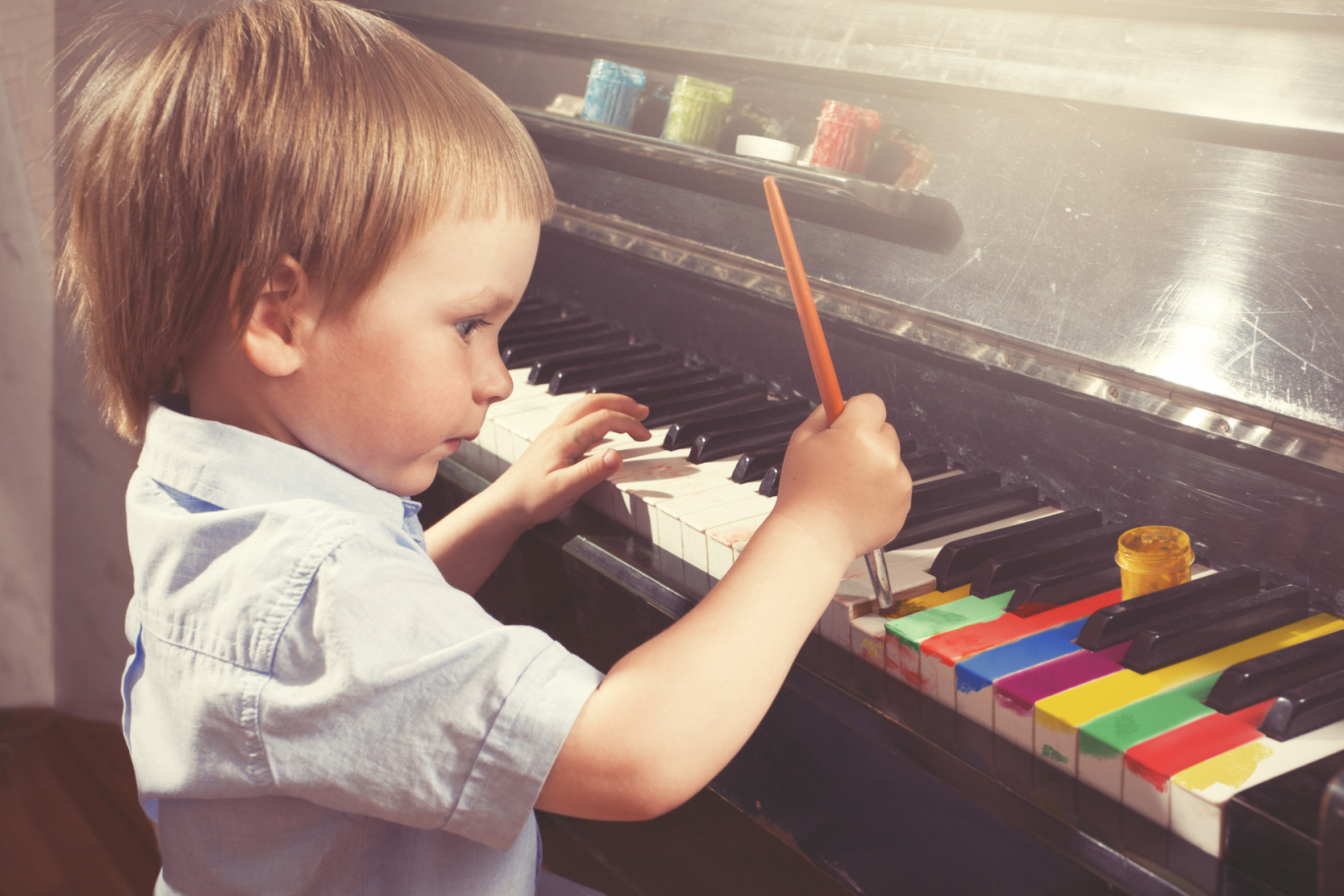 «Приоритетное направление ФГОС: 
охрана жизни и укрепление здоровья детей»
Здоровые дети – это основа жизни нации. Одним из важнейших средств воспитания здорового ребенка с самого раннего возраста, несомненно является физическая культура. Правильная организация занятий физической культурой способствует гармоничному развитию жизненно необходимых физических качеств детей.
Основные задачи физкультурно –оздоровительной работы в ДОУ:
Воспитание потребности в здоровом образе жизни;
Развитие физических качеств в соответствии с возможностями и состоянием здоровья ребенка;
Создание условий для реализации потребности в двигательной активности в повседневной жизни;
Выявление интересов, склонностей и способностей детей в двигательной деятельности и реализация их через спортивно-оздоровительную активность;
Модель физкультурно-оздоровительной работы в ДОУ
Утренняя гимнастика,
Участие в спортивных мероприятиях
Домашняя физкультура
Физкультурные занятия на воздухе
Физкультурные занятия в спортивном зале
Семья
Организация 
самостоятельной 
двигательной 
деятельности
Создание зон 
физического
развития дома
Гимнастика после дневного сна
Физкультурные 
праздники
Прогулка (п/игры, ОВД)
Недели здоровья
Самостоятельная двигательная  деятельность
Ребенок
Спортивные 
развлечения
Воспитатели
Воспитатели
Закаливающие мероприятия
Инструктор 
по ФК
Профилактические упражнения 
упражнения
Детский сад № 23
Профилактические упражн.
Дни открытых дверей
Физминутки
Консультации
 Беседы
Медперсонал
Дни открытых дверей
Консультации, беседы
Спортивные соревнования
Родительские собрания
Мониторинг
Консультации, беседы
Антропо-метрические  данные
Организация
 питания
Распространение положительного семейного опыта
Индивидуальная  работа
Профилактические мероприятия
Контроль 
(физнагрузки, режим)
Модель ежедневной системы работы по физическому воспитанию в ДОУ
Утренняя
 гимнастика
Индивидуальная работа
Физкультурные 
Занятия (2 раза в неделю)
Физкультурно-
оздоровительная 
работа
Гимнастика 
после
дневного сна
Прогулки, подвижные игры
Гимнастика: для глаз, пальчиковая, дыхательная
Физкультминутки
Физкультурные занятия в ДЮСШ «Старт»(старш.)
Профилактическая
работа
Работа с родителями
Немаловажное значение имеет тот факт, что при решении физкультурно-оздоровительных задач мы привлекаем родителей. И это даёт большой положительный результат…Уже стало традицией проведение в нашем детском саду семейных спортивный праздников  и досугов.
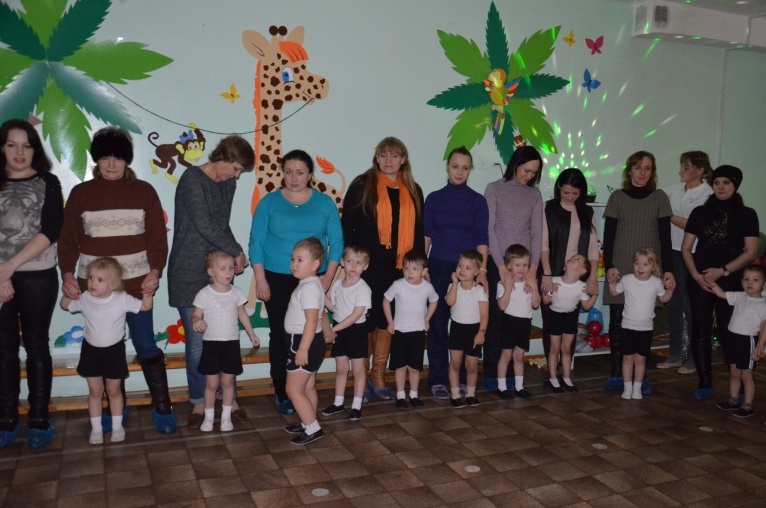 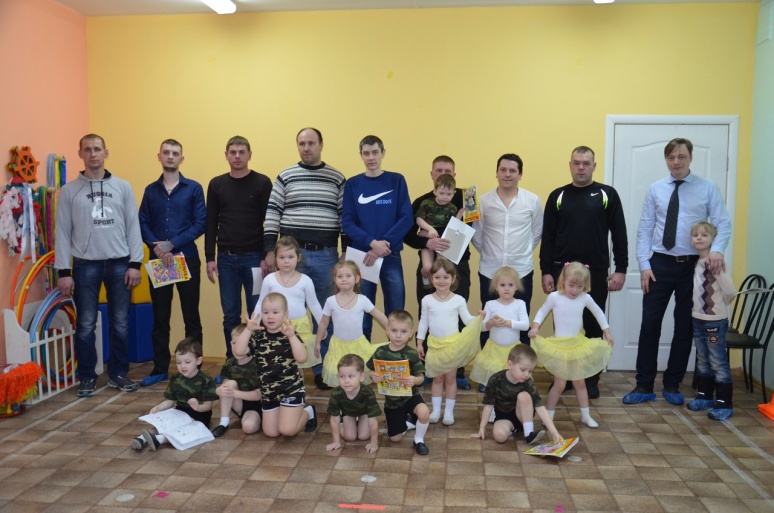 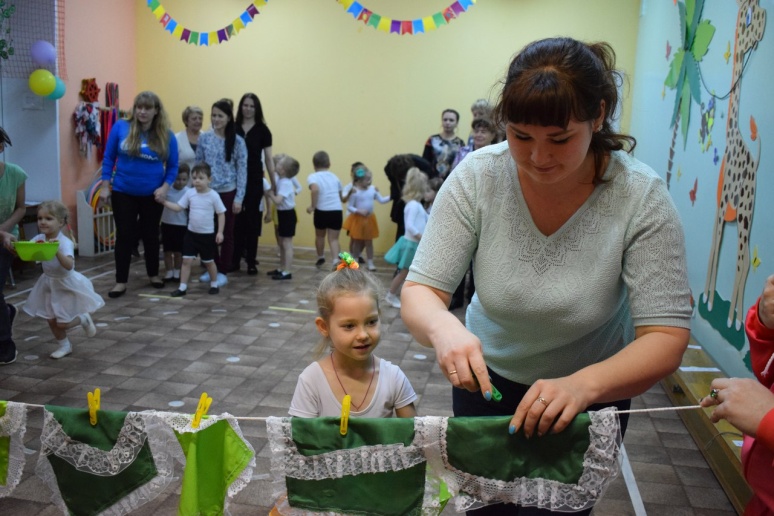 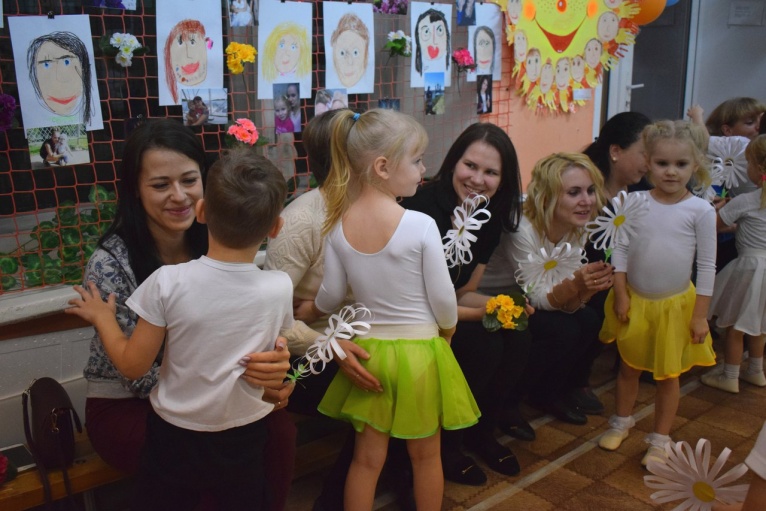 Работа кружка «Будь здоров!»
В нашем детском саду, работает кружок оздоровительной
 гимнастики «Будь здоров!» .
 Его деятельность направлена на укрепление мышечного корсета, 
на профилактику нарушений осанки и стопы.
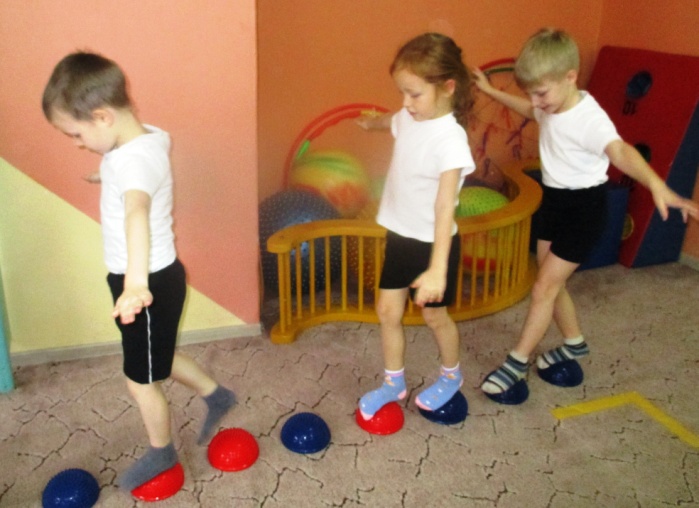 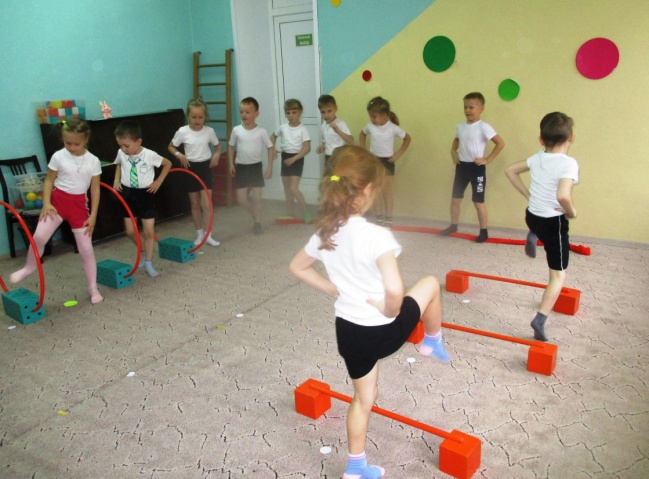 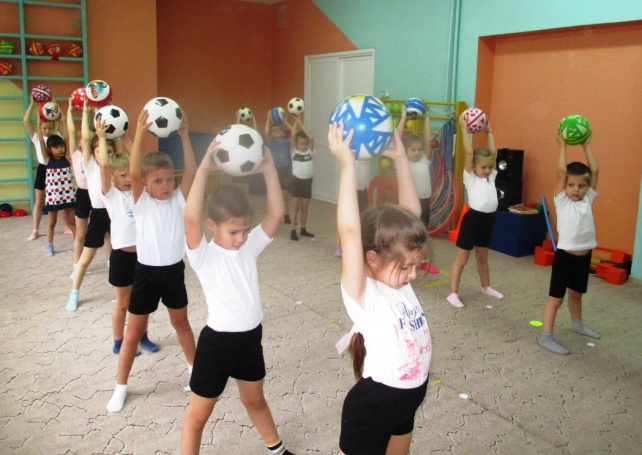 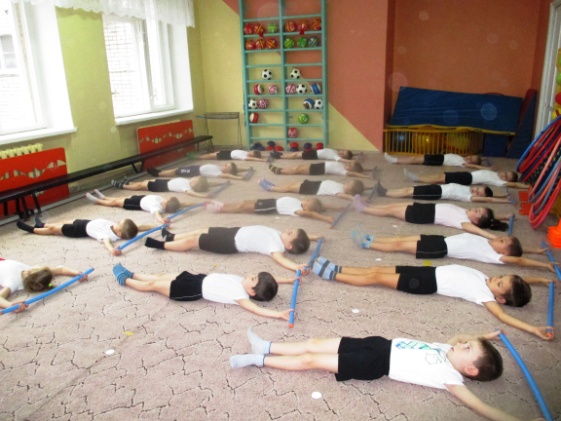 Голосование на сайте по оценке эффективности 
органов местного самоуправления
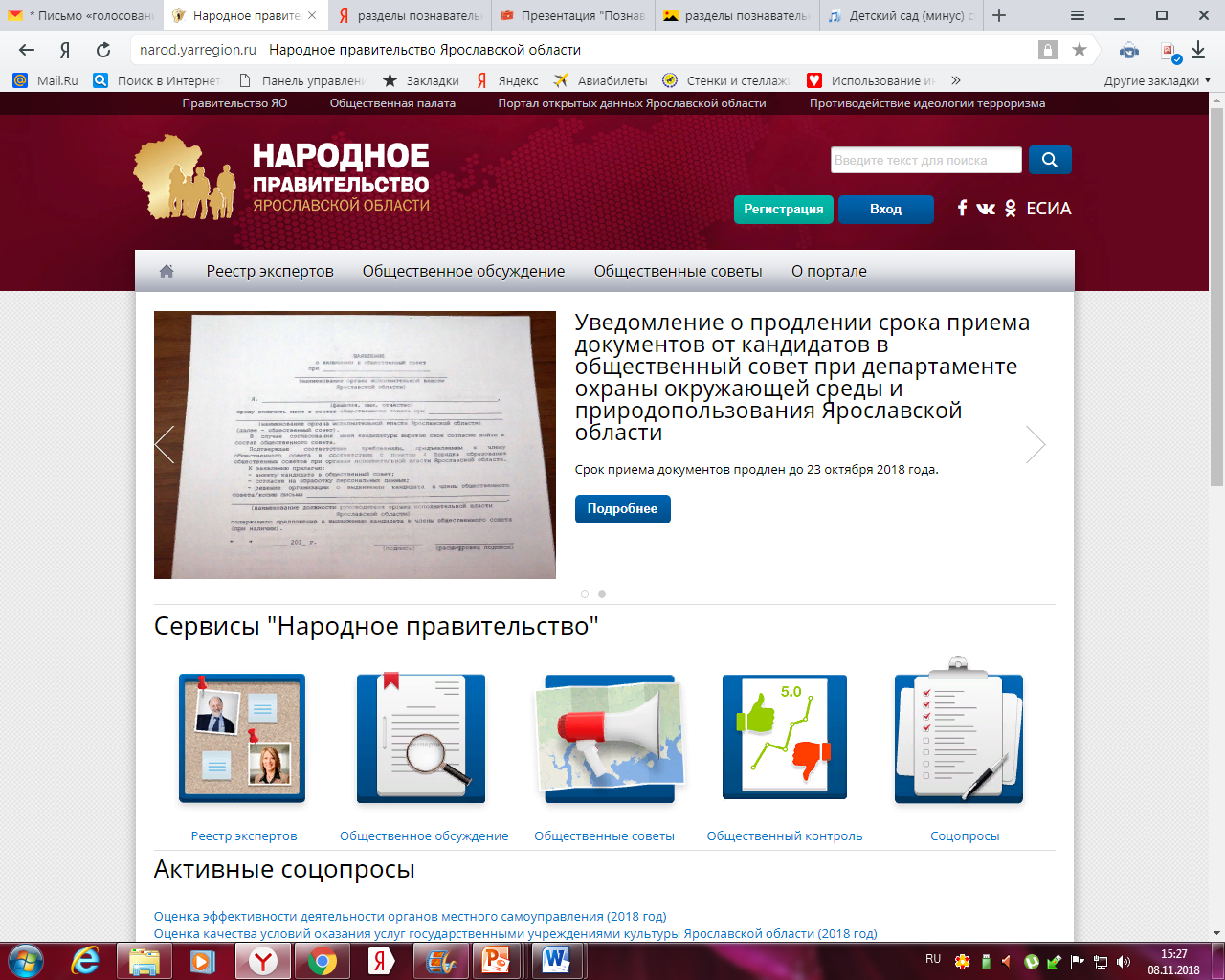 https://narod.yarregion.ru/